«ВЕСЁЛЫЙ СЧЁТ»
Для детей старшего дошкольного возраста
Вот один иль единица, 
Очень тонкая, как спица,
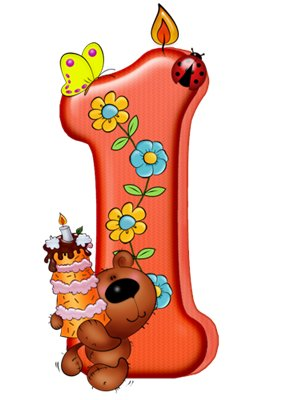 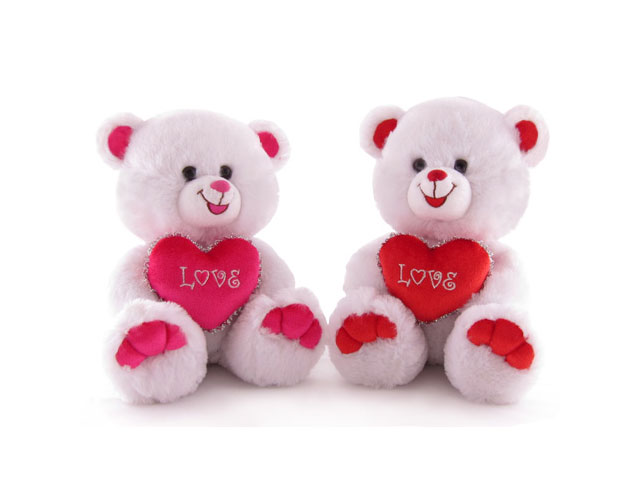 Сосчитай и выбери лишнюю группу
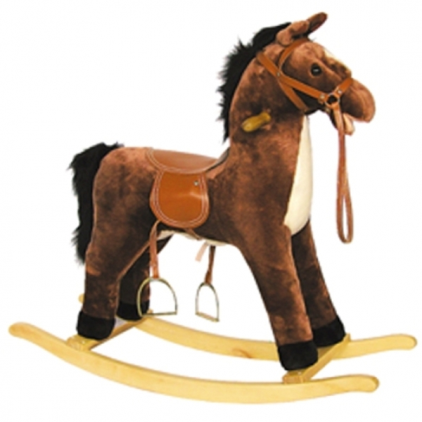 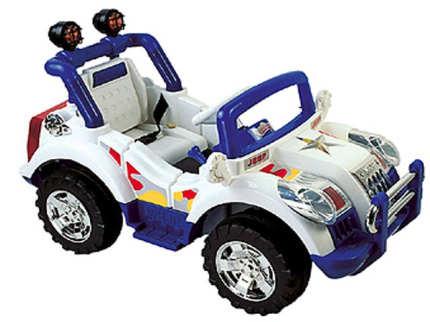 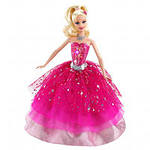 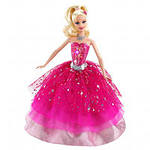 А вот это цифра два. Полюбуйся, какова: Выгибает двойка шею, Волочится хвост за нею.
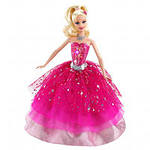 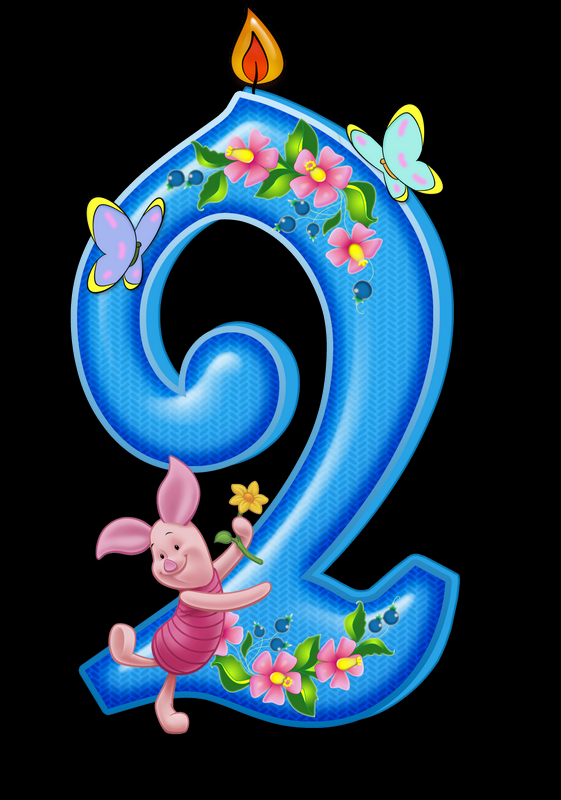 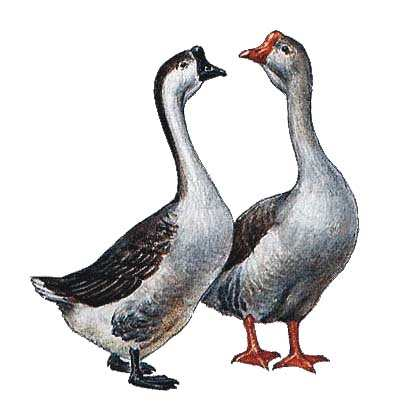 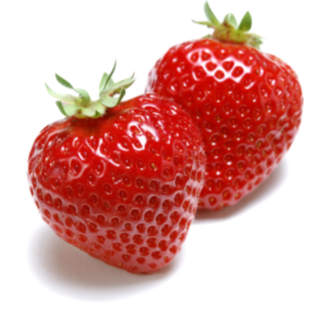 А за двойкой - посмотри - Выступает цифра три. Тройка - третий из значков - Состоит из двух крючков.
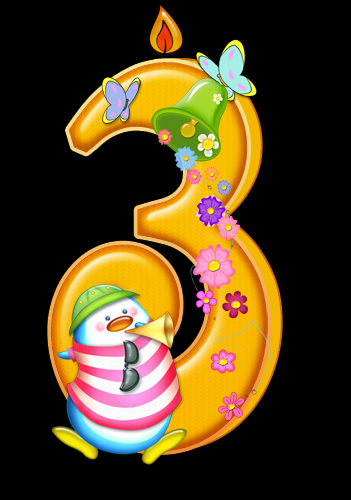 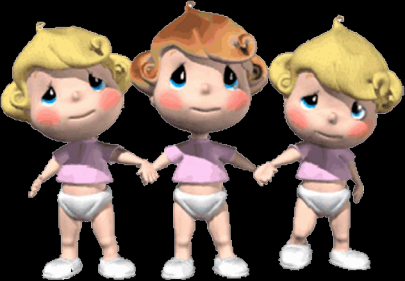 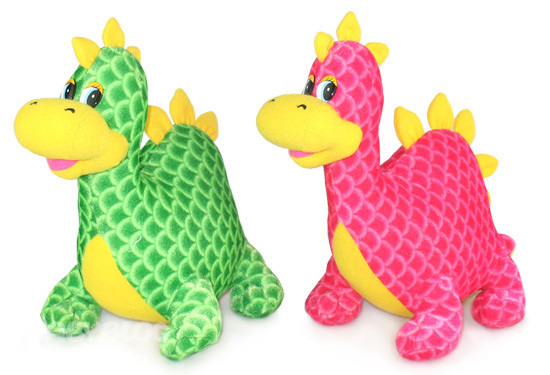 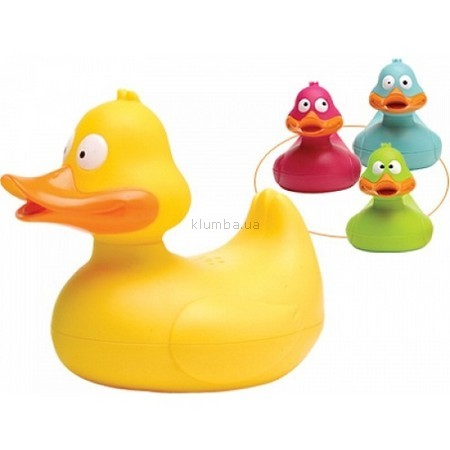 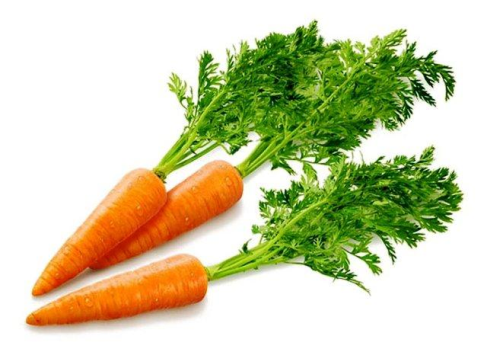 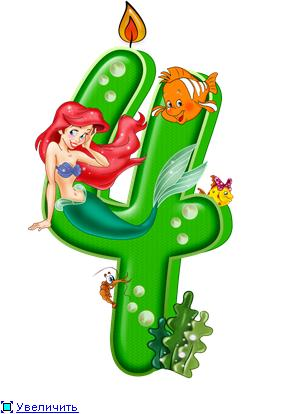 За тремя идут четыре, Острый локоть оттопыря.
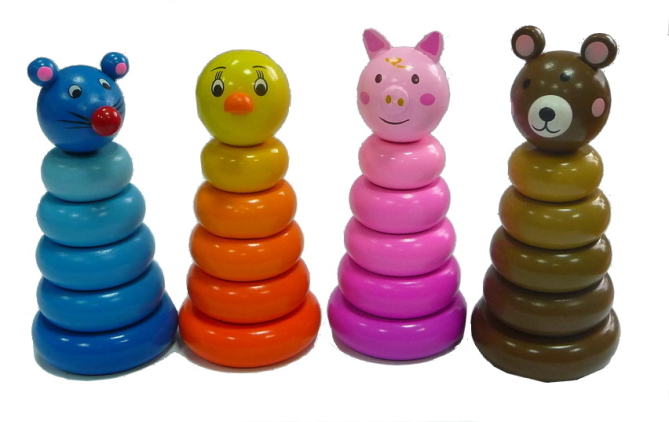